G4: Vocabularies and quality control in national bibliographic databases
3rd ENRESSH Training School
 Adam Mickiewicz University in Poznań, Poland
25 October 2019 
Authors:
https://orcid.org/0000-0003-0692-7141 	https://orcid.org/0000-0002-9553-5993  
https://orcid.org/0000-0001-8217-2815  	https://orcid.org/0000-0002-7894-9609 
https://orcid.org/0000-0003-1138-4188	https://orcid.org/0000-0003-0099-6509
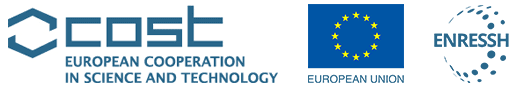 Introduction
Rationale for choosing abstract cases:
To compare two abstract cases 
(small and large country)
To compare centralised vs. decentralised system
Countries of group members:
Cuba & Germany: No national databases available 
Poland: National database processes high amount of data, but provides only restricted data access for external users (e.g. apart from the Ministry)
Czech Republic & Croatia: Small countries with centralised systems
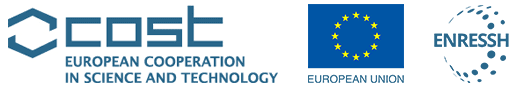 Group 4: Vocabularies and quality control
Common challenges I
Funding allocation of national bibliographic databases

National databases of person identifiers and/or institutions 
Some data might not be available in international databases
Special case of conferences

Connection of local and/or national research with international research
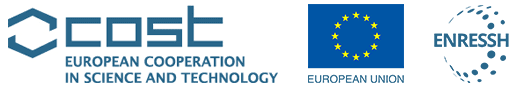 Group 4: Vocabularies and quality control
Common challenges II
To identify changes of affiliations and institutions

Focus on open and broadly used identifiers (in contrast to closed systems)

Comprehensiveness and validity of data gathered in national database

High quality processor support
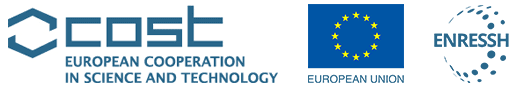 Group 4: Vocabularies and quality control
Case 1: Small country with central system
To establish/To use existing national identifier systems for persons, institutions, etc.

Local identifiers need to be linked to international IDs (to make them sustainable)

Interconnection with open data aggregators

Take into account national particularities and needs (FORD classification granularity)
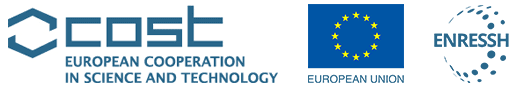 Group 4: Vocabularies and quality control
Case 2: Large country with decentralised system
To provide centralised infrastructure that can allocate data on a decentralised level (regions, institutions, etc.)
Match local identifiers with international ones (or provide a data model for such a function)
Provide possibility to enrich data from other systems (to provide raw data and receive in return enriched data)
Interconnect data with WoS and Scopus (or specialised bibliographic databases / preprint servers for SSH, such as ERIH, ERIC, SocArxiv)
Interconnection with open data aggregators
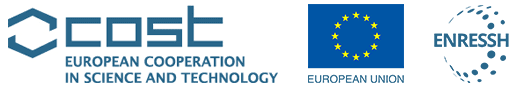 Group 4: Vocabularies and quality control
12th recommendation from the manual: Maintain authority lists for publication channels (Vocabularies, authority control and identifiers)
To provide an authority lists for conferences
Connection of local research with international research 
Data for conference organisers at national level (interoperability)
Definition of national and international conferences
Data validation for international conference organisers
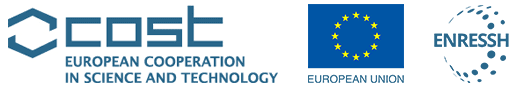 Group 4: Vocabularies and quality control
Further recommendations from the manual I
15th recommendation: Use as much as possible terms from well-known and standardized vocabularies 
No international (comprehensive) vocabulary available for SSH
Stronger focus on local languages in SSH 
16th recommendation: When developing own vocabulary, consult stakeholders and relevant experts
Consider the local context 
Structure of national/regional higher education systems, national/regional research policies, institutional policies, etc.
17th recommendation:  Implement a high quality deduplication procedure
One entity might have several IDs on an international level (e.g. different DOI versions) 
Version control policy needed
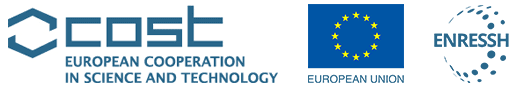 Group 4: Vocabularies and quality control
Further recommendations from the manual II
18th recommendation: Provide guidelines for metadata input or transfer
2-step control needed
By researchers and administrators
More relevant than relying only on guidelines 
19th recommendation: Complete missing data and validate the accuracy of metadata 
Automatic protocol to identify missing data
Additionally to be checked by humans (to assure an optimal level of control)
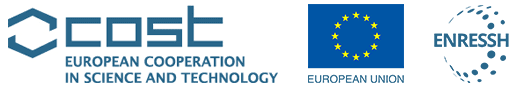 Group 4: Vocabularies and quality control
Thank you.
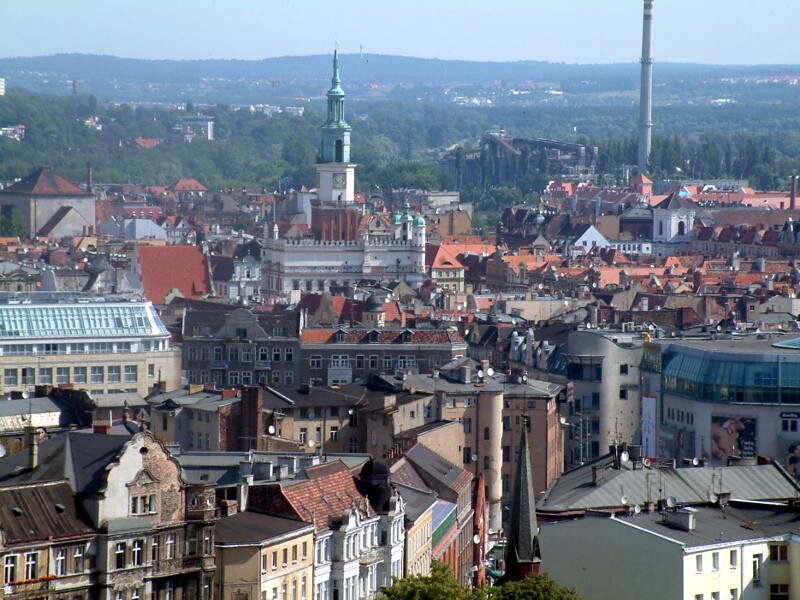 Source: Radomil, CC BY-SA 3.0
Further reading:
Sīle, L., Guns, R., Ivanović, D., Pölönen J., and Engels T.C.E. (2019). Creating and maintaining a national bibliographic database for research output: manual of good practices. ENRESSH & ECOOM: Antwerp. DOI: 10.6084/m9.figshare.9989204
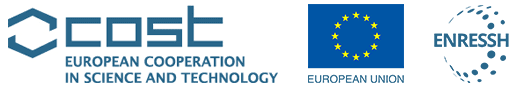